Process mapping and flowcharting
Реферат по КНЕА
От Илиян Лазаров Игнатов ф.н.101207109 43гр.
Ту-София 2010
Process mapping and flowcharting
Process map
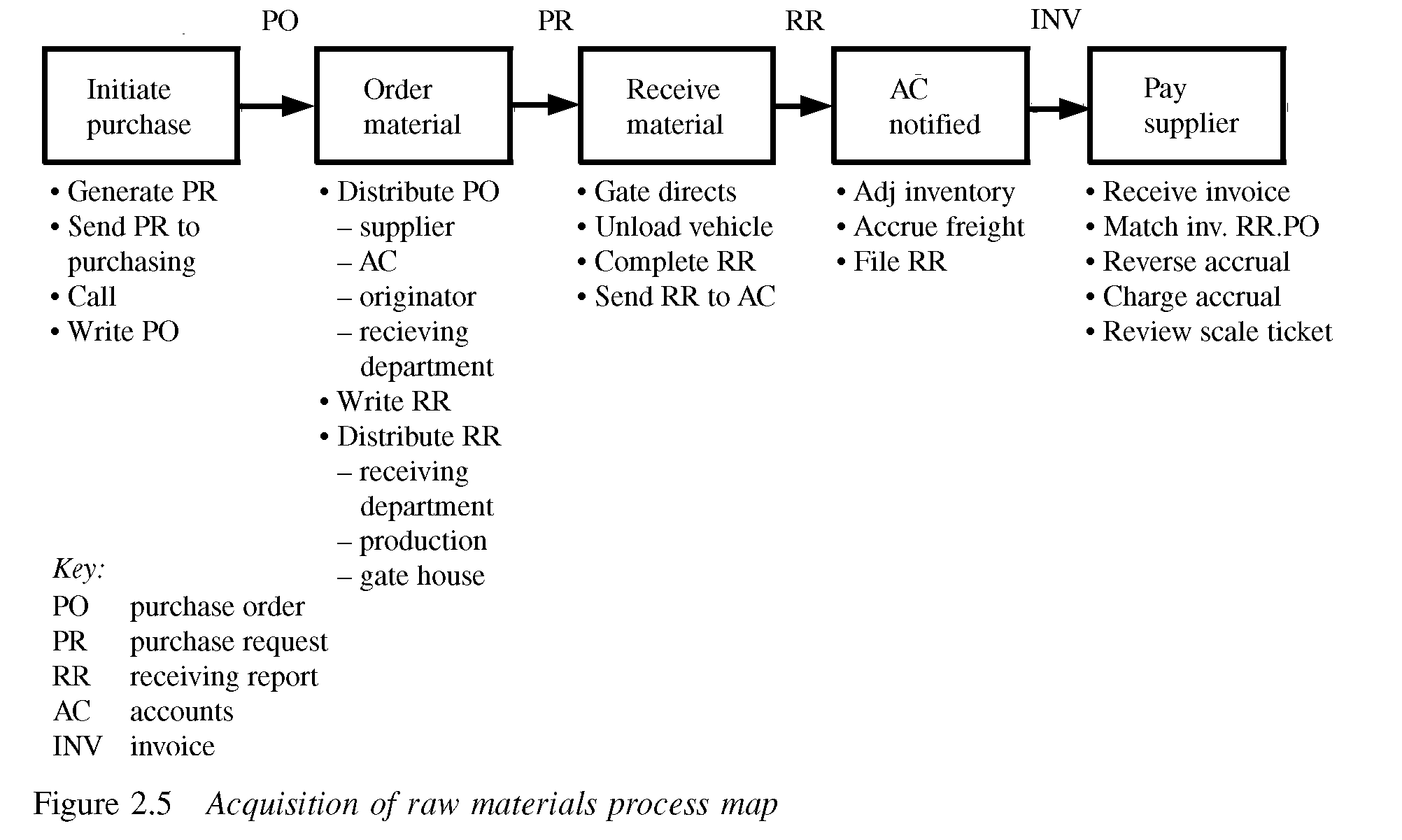 Process mapping and flowcharting
Process diagram
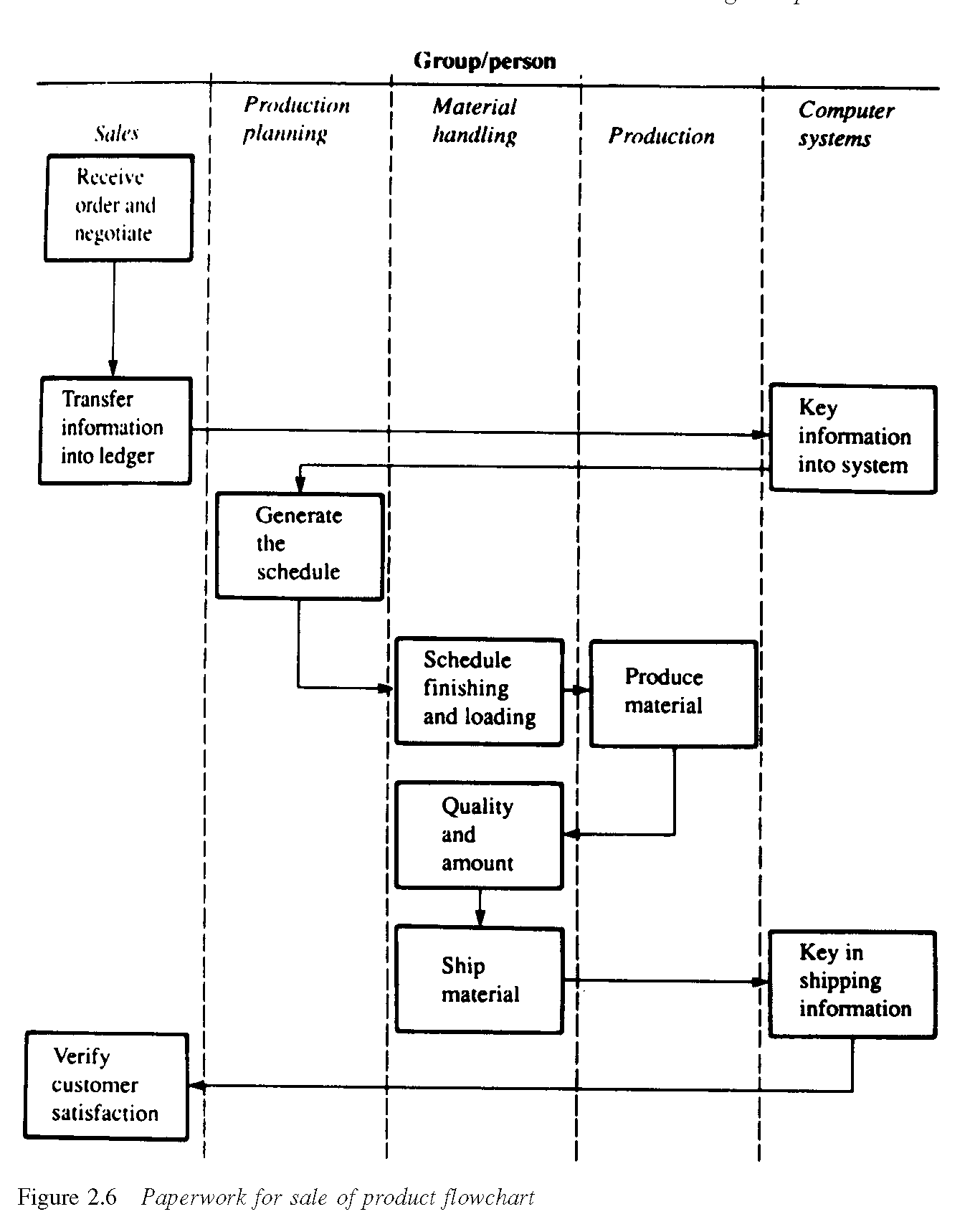 Process mapping and flowcharting
Classic flowchart symbols
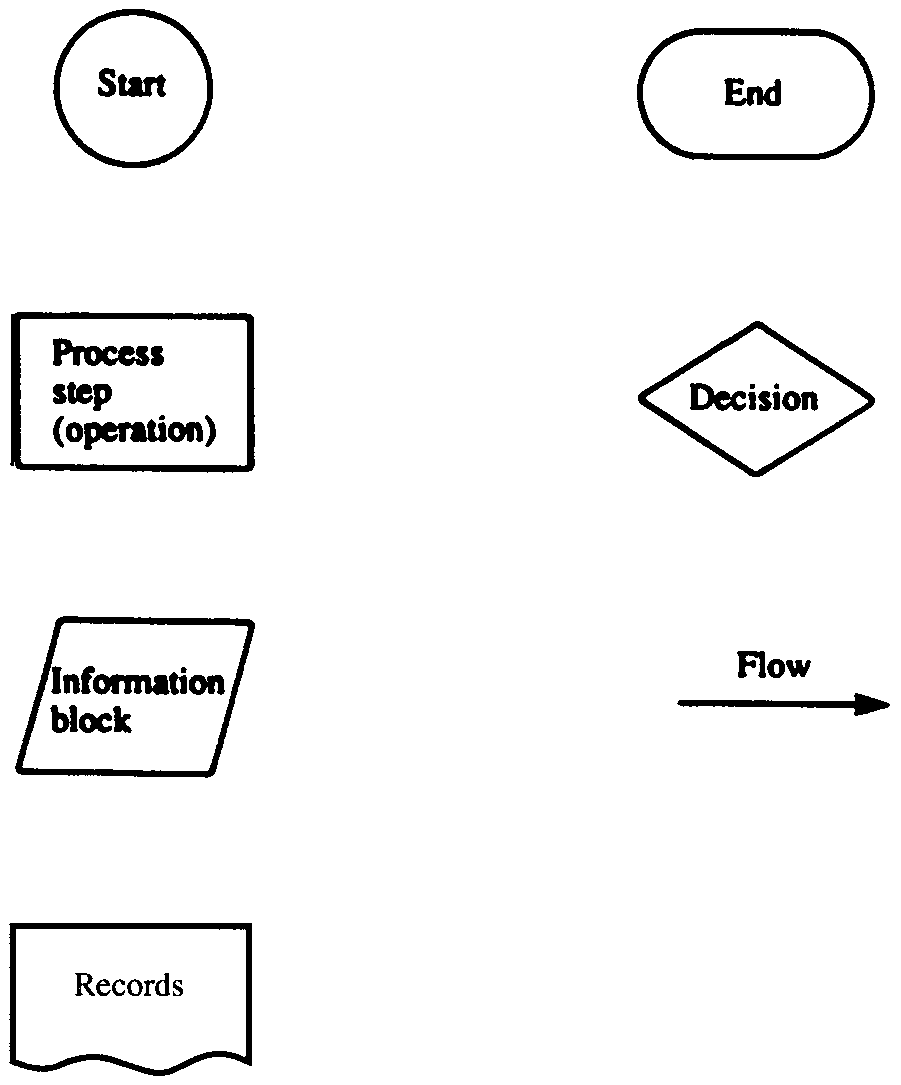 Process mapping and flowcharting
Classic flowchart
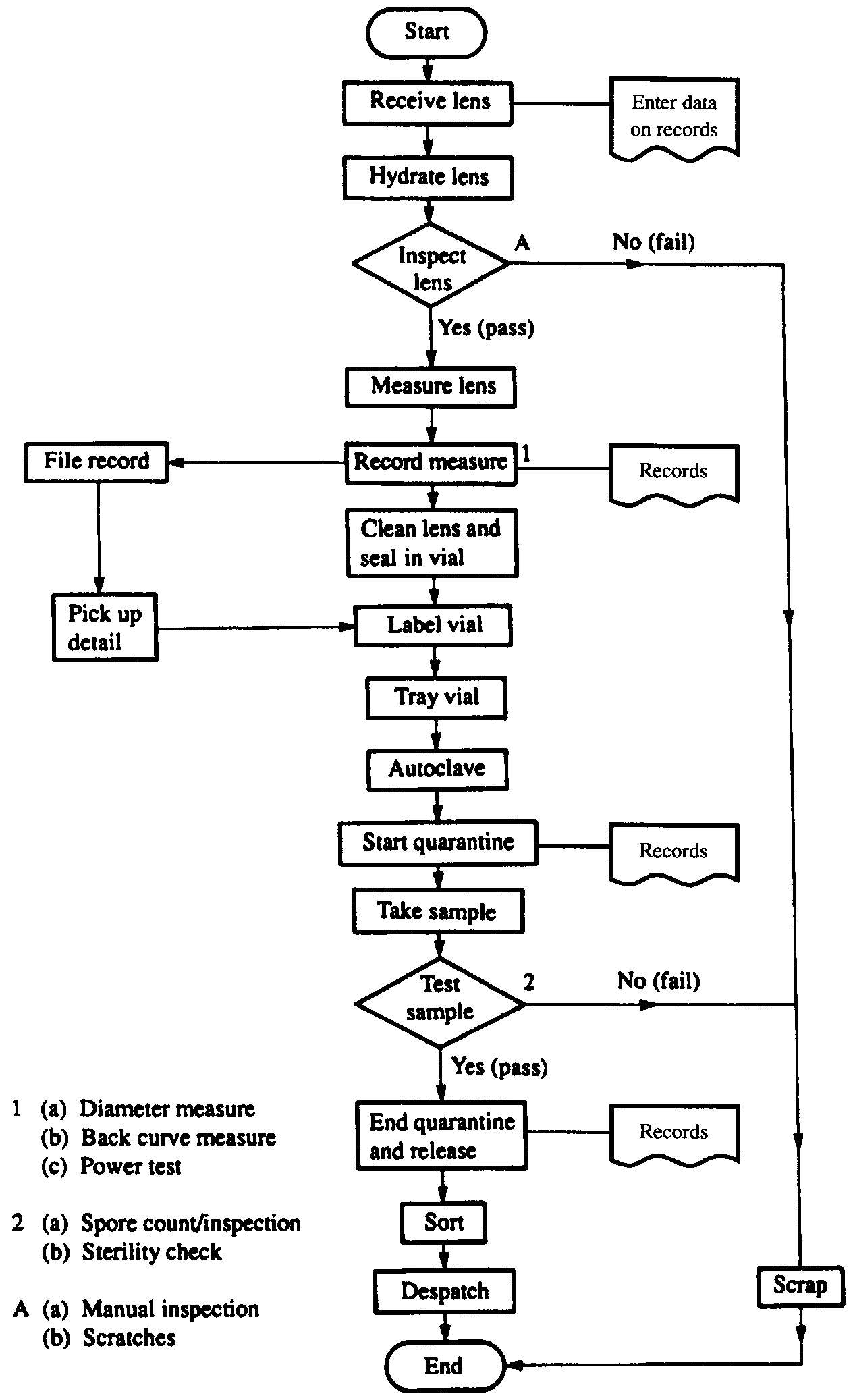